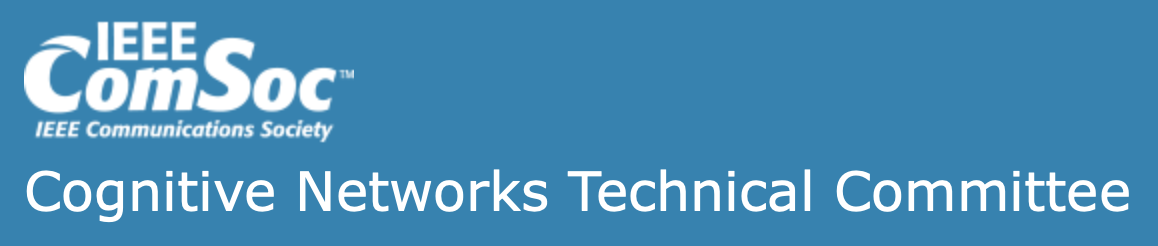 Report by SIG on Wireless Blockchain Networks

Chairs: 
Zehui Xiong (Singapore University of Technology and Design)
Salil Kanhere (The University of New South Wales)
Bin Cao (Beijing University of Posts and Telecommunications)
Jiawen Kang (Guangdong University of Technology)
Scope of WBN SIG
How to use blockchain to facilitate the communication and network functions, trading, sharing and optimization for 5G/6G especially for cognitive radio (i.e., blockchain for communication)
How communication plays a role in blockchain and optimize blockchain performance (i.e., communication for blockchain)
[Speaker Notes: When combining blockchain with communication (especially wireless communication), one aspect is that how to use blockchain to facilitate the communication resource trading, sharing and optimization for 5G/6G especially for cognitive radio (i.e., blockchain for communication). Another equally or more important and fundamental aspect is how communication plays a role in blockchain and optimize blockchain performance (i.e., communication for blockchain), since essentially blockchain is a peer-to-peer network that relies on frequent communications within the consensus network. To guide the deployment and application of blockchain in the wireless environments, a framework that presents the communication procedure and roles in the wireless blockchain networks (WBN), and how blockchain can enable communication especially in cognitive radio are worth to be investigated.]
Team
Chairs
Zehui Xiong, Singapore University of Technology and Design, Singapore
Salil Kanhere, The University of New South Wales, AustraliaBin Cao, Beijing University of Posts and Telecommunications, China
Jiawen Kang, Guangdong University of Technology, ChinaSenior Advisors
Yue Gao, University of Surrey, UKChonggang Wang, Interdigital, USTony Q. S. Quek, Singapore University of Technology and Design, SingaporeMugen Peng, Beijing University of Posts and Telecommunications, ChinaDusit Niyato, Nanyang Technological University, Singapore
Lei Zhang, University of Glasgow, UK
Founding Members
Lei Zhang, University of Glasgow, UKYue Gao, University of Surrey, UKSalil Kanhere, The University of New South Wales, AustraliaBin Cao, Beijing University of Posts and Telecommunications, ChinaJaafar M. H. Elmirghani, University of Leads, UKHamed Ahmadi, University of York, UKAlexander Okon, University of Canberra, AustraliaMugen Peng, Beijing University of Posts and Telecommunications, ChinaChoo Raymond, University of Texas at San AntonioShengli Zhang, Shenzhen University, ChinaXavier Bellekens, University of Strathclyde, UKKumudu Munasinghe, University of Canberra, AustraliaMohamed Ben Farah, University of Strathclyde, UKThakur, Subhasis, National University of Ireland, IrelandNima Afraz, Trinity College Dublin, IrelandOluwakayode Onireti, University of Glasgow, UKYue Cao, WuHan University, ChinaYao Sun, University of Glasgow, UKZhengguo Sheng, University of Sussex, UKPaulo Valente Klaine, University of Glasgow, UKZehui Xiong, Singapore University of Technology and Design, SingaporeDusit Niyato, Nanyang Technological University, SingaporeJun Zhao, Nanyang Technological University, SingaporeYang Zhang, Wuhan University of Technology, ChinaHuawei Huang, Sun Yat-Sen University, ChinaJiawen Kang, Nanyang Technological University, SingaporeWei Cai, The Chinese University of Hong Kong, Shenzhen, ChinaKun Zhu, Nanjing University of Aeronautics and Astronautics, ChinaYuan Wu, University of Macau, ChinaJiangtian Nie, Nanyang Technological University, SingaporeYuan Liu, Northeastern University, ChinaHong-Ning Dai, Macau University of Science and Technology, ChinaXintong Ling, Southeast University, ChinaQin Hu, Indiana University–Purdue University Indianapolis, USAZhenni Li, Guangdong University of Technology, ChinaAli Dorri, Queensland University of Technology, AustraliaDedeoglu Volkan, CSIRO Data61, AustraliaSidra Malik, The University of New South Wales, AustraliaHao Xu, University of Glasgow, UK
And more …
Activities
Personal Award: 2022 Fellow of the Academy of Engineering Singapore: Tony Q.S. Quek
Journal EIC: Founding Co-EIC of ACM Distributed Ledger Technologies: Research and Practice (Kim-Kwang Raymond Choo)
Paper Award: “Blockchain-based federated learning for industrial metaverses: Incentive scheme with optimal aoi”, Best Paper Award, IEEE International Conference on Blockchain, 2022 (Authors: Jiawen Kang, Zehui Xiong, Jiangtian Nie, Dusit Niyato)
Paper Award: “Toward secure blockchain-enabled internet of vehicles: Optimizing consensus management using reputation and contract theory”, IEEE Best Land Transportation Paper Award, IEEE Vehicular Technology Society (IEEE VTS), 2022 (Authors: Jiawen Kang, Zehui Xiong, Dusit Niyato)
Paper Award: “Blockchain-Enabled Wireless Internet of Things: Performance Analysis and Optimal Communication Node Deployment”, IEEE Internet of Things Journal, Best Paper Award, 2022 (Authors: Yao Sun, Lei Zhang, Bin Cao)
Edited Book: by Springer, “Integrating Edge Intelligence and Blockchain: What, Why, and How”, 2023  (Editors: Zehui Xiong, Dusit Niyato)
Edited Book Chapter: by Springer International Publishing, “Blockchain for Trust and Reputation Management in Cyber-Physical Systems”, 2022  (Author: Salil Kanhere)
Edited Book Chapter: by Springer International Publishing, 'Blockchain in Supply Chain: Opportunities and Design Considerations', in Springer Optimization and Its Applications, Springer International Publishing, pp. 541 – 576, 2022  (Author: Salil Kanhere)
Special Issue: IEEE Communications Magazine, Special Issue on “Web 3.0” deadline August 2022, (Guest Editor: Bin Cao) 
Special Issue: IEEE Transactions on Network and Service Management, Special Issue on “Recent Advances on Blockchain for Network and Service Management” deadline May 2022, (Guest Editor: Salil Kanhere)
Activities
Special Issue: Frontiers of Computer Science, Special Issue on “Next Generation Blockchain: Theories, Algorithms and Applications” (Guest Editor: Lei Zhang, Yue Gao, Zehui Xiong, Jiawen Kang, Paulo Valente Klaine) 
Special Issue:  IEEE Open Journal of the Computer Society Special Section on “Fusing Blockchain and AI with Metaverse: Technologies, Trends, and Applications”, deadline April 2023, (Guest Editor: Huawei Huang, Zehui Xiong, Jiawen Kang)
Editorial broad: IEEE Transactions on Network Science and Engineering (Associate Editor: Lei Zhang)
Workshop Organizing: IEEE International Conference on Communications (ICC), 2nd Workshop on “Scalable, Secure and Intelligent Blockchain for Future Networking and Communications”, 2022 [Organizing/Program Co-Chair: Lei Zhang, Zehui Xiong, Huawei Huang, Jiawen Kang, Bin Cao, Jiangtian Nie, Qin Hu,  Hong-Ning Dai] 
Conference Organizing:  The Fourth International Conference on Blockchain Computing and Applications, 2022 (Steering Committee: Salil Kanhere)
Conference Organizing: 18th International Conference on Network and Service Management, 2022 (Program Co-Chairs: Salil Kanhere)
Keynote: 2023 Data Science and Analytics Webinar, Web3 Metaverse: A User’s Perspective, 2023 (Speaker: Wei Cai)
Keynote: 2023 3rd International Conference on Neural Networks, Information and Communication Engineering (Speaker: Jiawen Kang)
Tutorial: Tutorial on “Blockchain and for Cyber-physical System”, IEEE Globecom (IEEE Communication Society flagship conference), 2022 (Lei Zhang)
Tutorial: The 2023 IEEE International Conference on Blockchain and Cryptocurrency (ICBC), “Self-Sovereignty and Decentralisation in Digital Identity Management: Opportunities and Challenges?” (Salil Kanhere)
Thank you for your attention!




For any further information or if you are interested in joining the SIG, please contact kavinkang@gdut.edu.cn

LinkedIn website: https://www.linkedin.com/groups/12537007/ 
Email list: wirelessblockchain@comsoc.org  
https://cn.committees.comsoc.org/special-interest-groups-sigs/sig-on-wireless-blockchain-networks/